Center for Comparative and International Studies(P8)
Partner Presentation @USIA Kickoff Meeting
http://qskn.al/
Legal representative of the organization
Mrs. Juljana Sokoli / Executive Director 
qskninfo@gmail.com
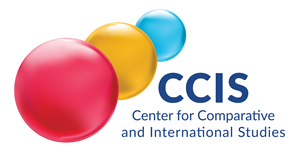 Kickoff Meeting, 23-24 February 2021
Founded in 2006 in Tirana, Albania
CCIS has established itself as a reliable civil society organization with track record in conducting research for development and impact on policy and with a very well established local, national and regional network. 
CCIS works in partnership with research centers and universities, youth and local communities, civic groups and non-profit organizations as well as public and private sectors. 
CCIS has a well-established network of partners in Albania and Europe, and particularly in the Balkan Region in Serbia, Kosovo and Macedonia.
The team has professional experience with working with donors and international community and engaging with a wide range of stakeholders
Kickoff Meeting, 23-24 February 2021
USIA is an Erasmus+ CBHE Project
Ongoing project:
Europe for Citizens- Remembrance- Youth involvement in a constructive dialogue: Communist Past in Contemporary Western Balkan (YOU-WB)
Erasmus +CBHE "University to Society Innomediaries in Albania: Co-Production of knowledge and research that matters” / U-SIA 
CCIS is member of COST Action – European Cooperation in Science and Technology
COST Action CA16229 European Network for Environmental Citizenship / "Assessing and Measuring Education for Environmental Citizenship".
Cost Action 15207 Professionalization and Social Impact of European Political Science.
Kickoff Meeting, 23-24 February 2021
USIA is an Erasmus+ CBHE Project
Kickoff Meeting, 23-24 February 2021
USIA is an Erasmus+ CBHE Project